Time Capsule
Review of my semester
Aarav Chawla
Aarav Chawla
12/19/2024
Items that happened in the semester individually, with friends, groups, locally, nationallyItems that you experienced that have touched your life this semester in an positive way
Went Fishing
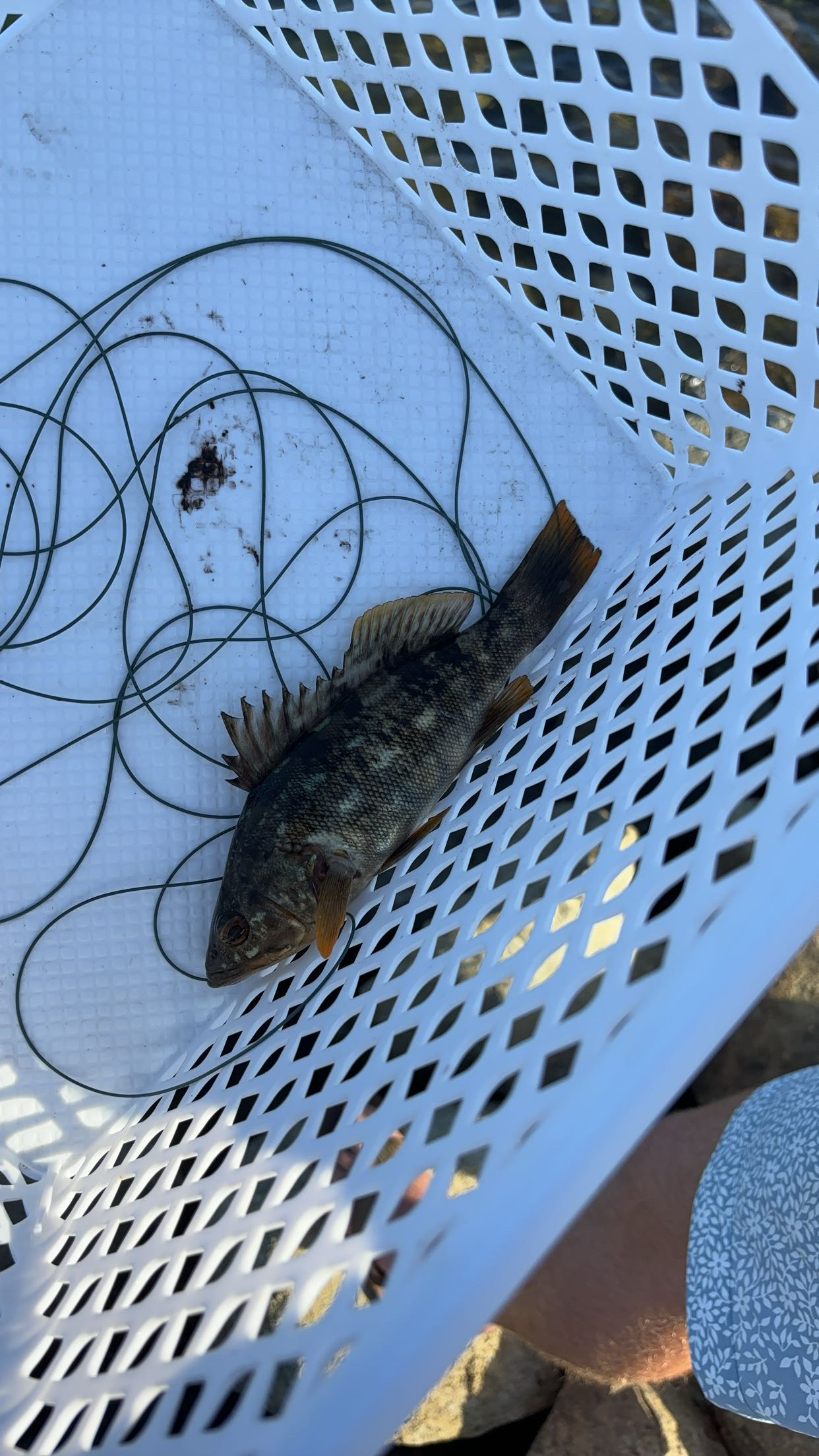 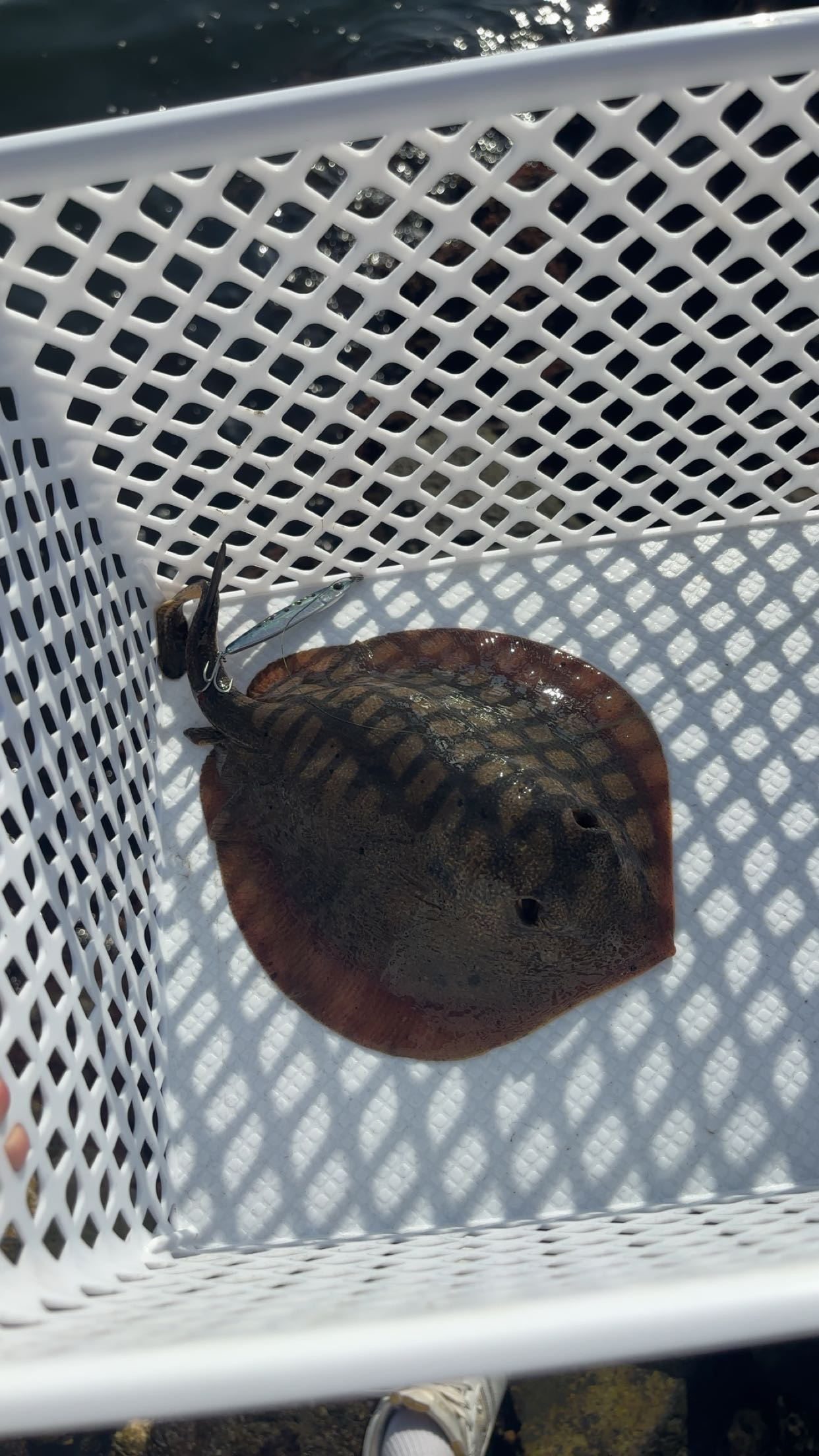 Aarav Chawla
12/19/2024
I went fishing at the beginning of the semester with my roommate. It was a good way to get to know him and it made us much closer. I caught a stingray which was cool along with a spotted sea bass.
Intramural Soccer and Flag Football
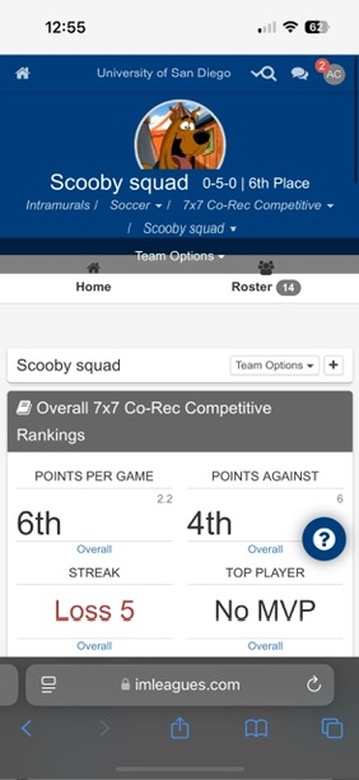 Aarav Chawla
12/19/2024
I played both soccer and flag football. It was a good way to get to know people at school and make new connections.
Went To Seattle
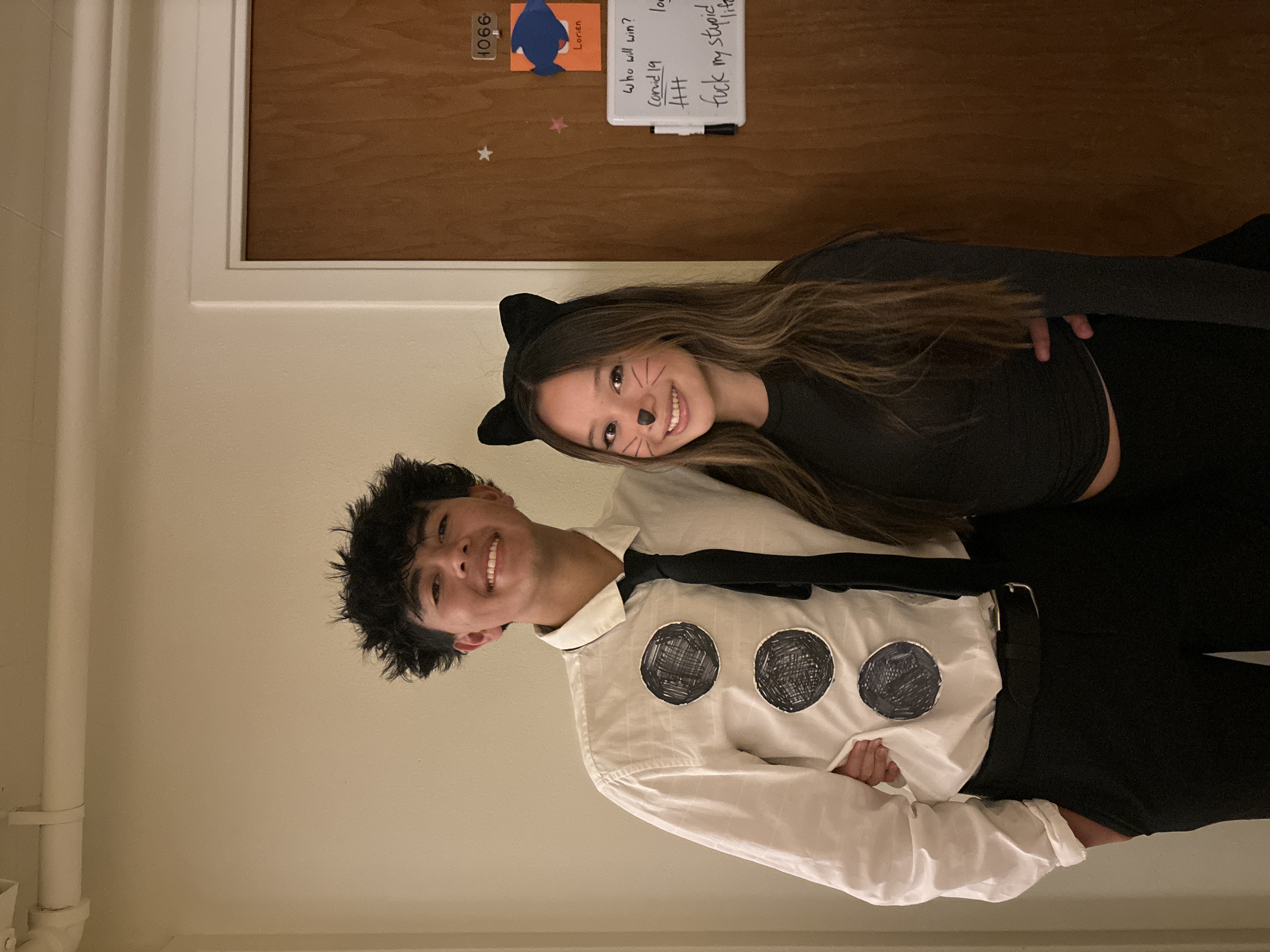 Aarav Chawla
12/19/2024
Visited my girlfriend in Seattle twice. It was fun exploring a new city and looking forward to going back.
Went to PadreS,Rams, and Gulls Game
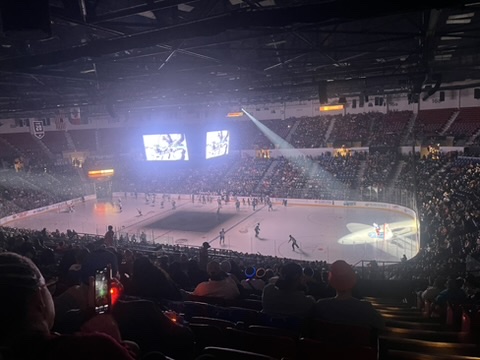 Aarav Chawla
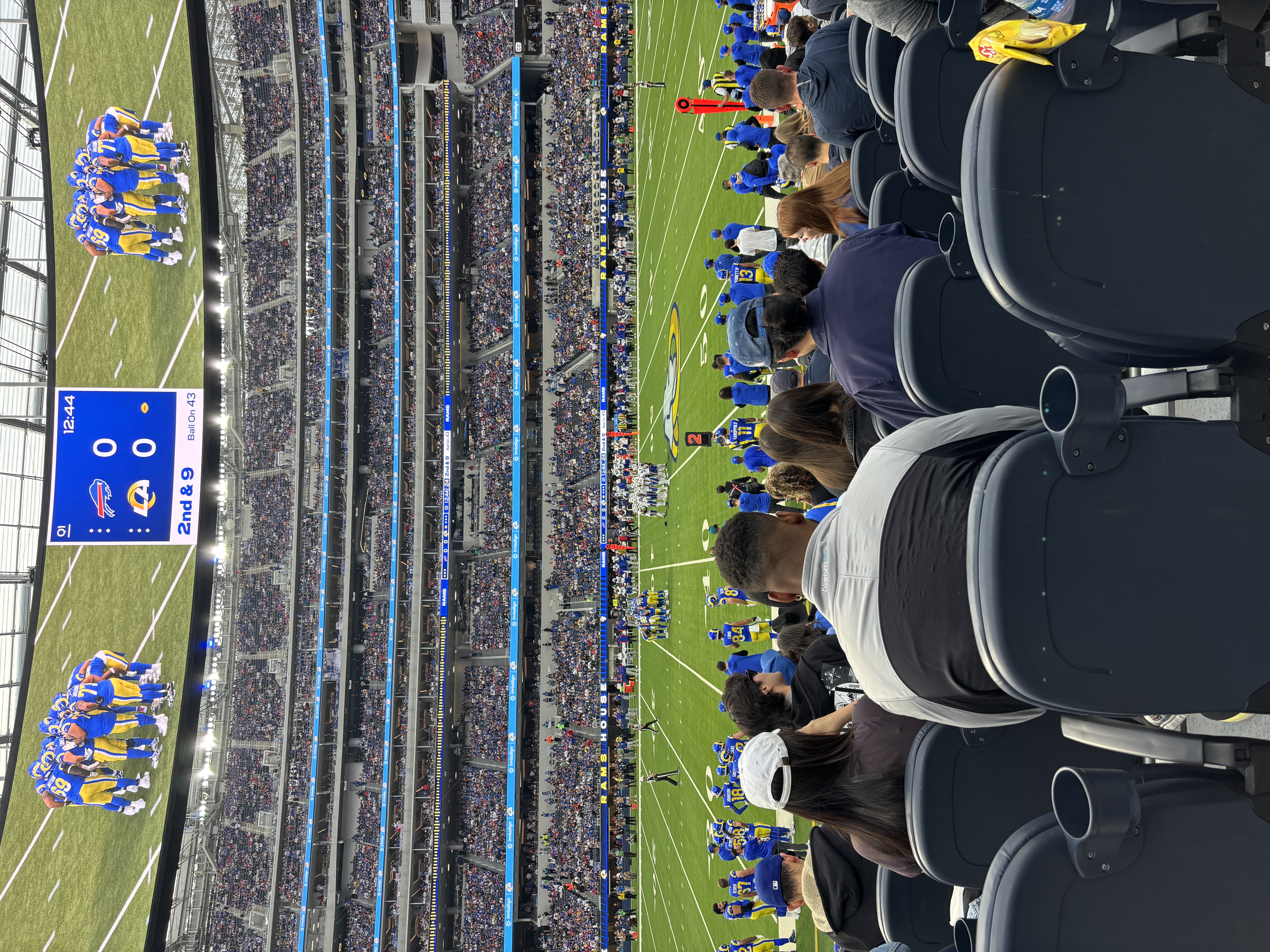 12/19/2024
Went to multiple sports games. It was very fun experiencing the different sports live and I truly felt the difference between watching a game on the T.V and watching in person.
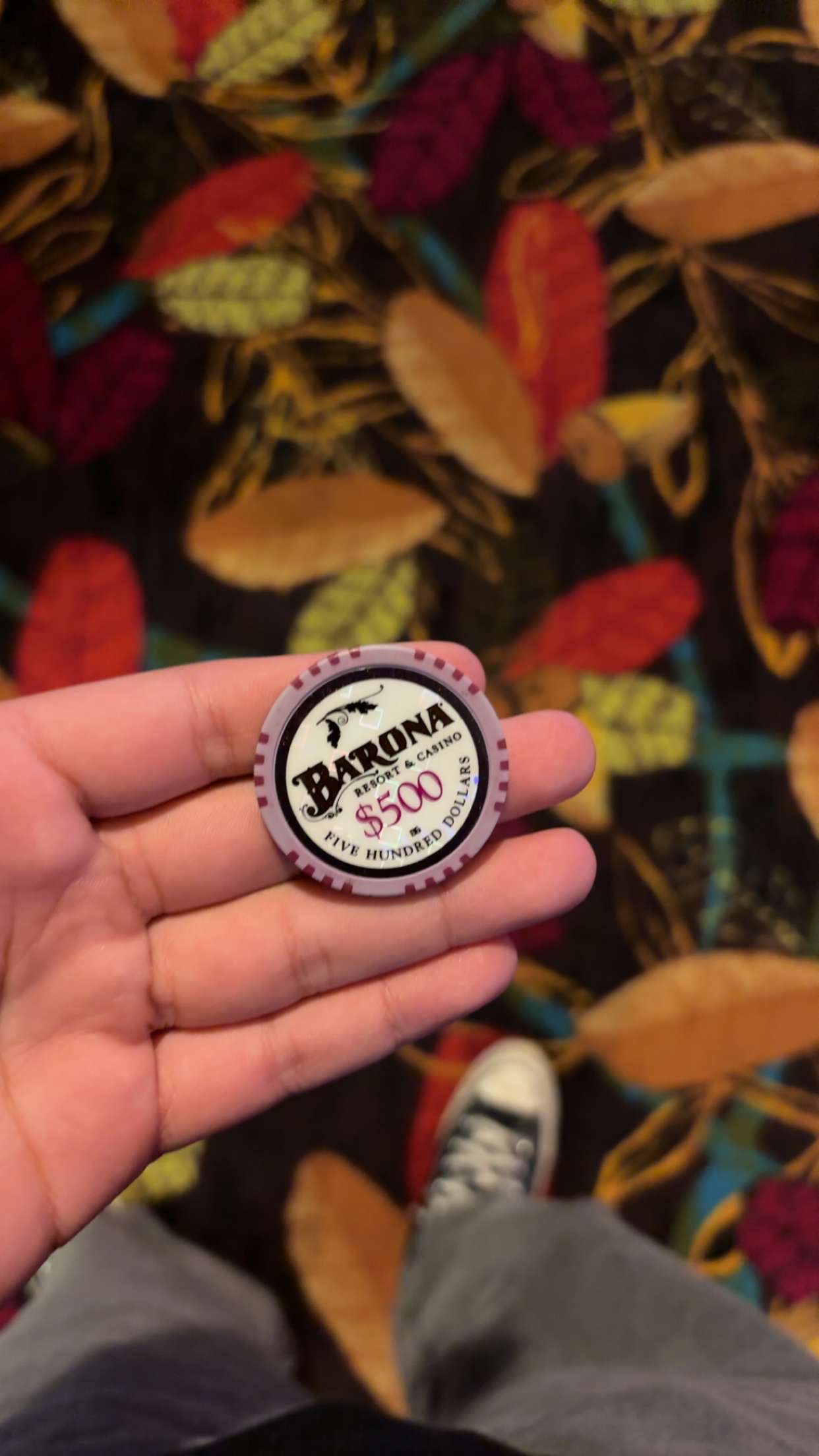 Went to Casino
Aarav Chawla
12/19/2024
I went to the casino a couple of times this semester with my friends. It is quite fun but also can be dangerous when you are at the casino.
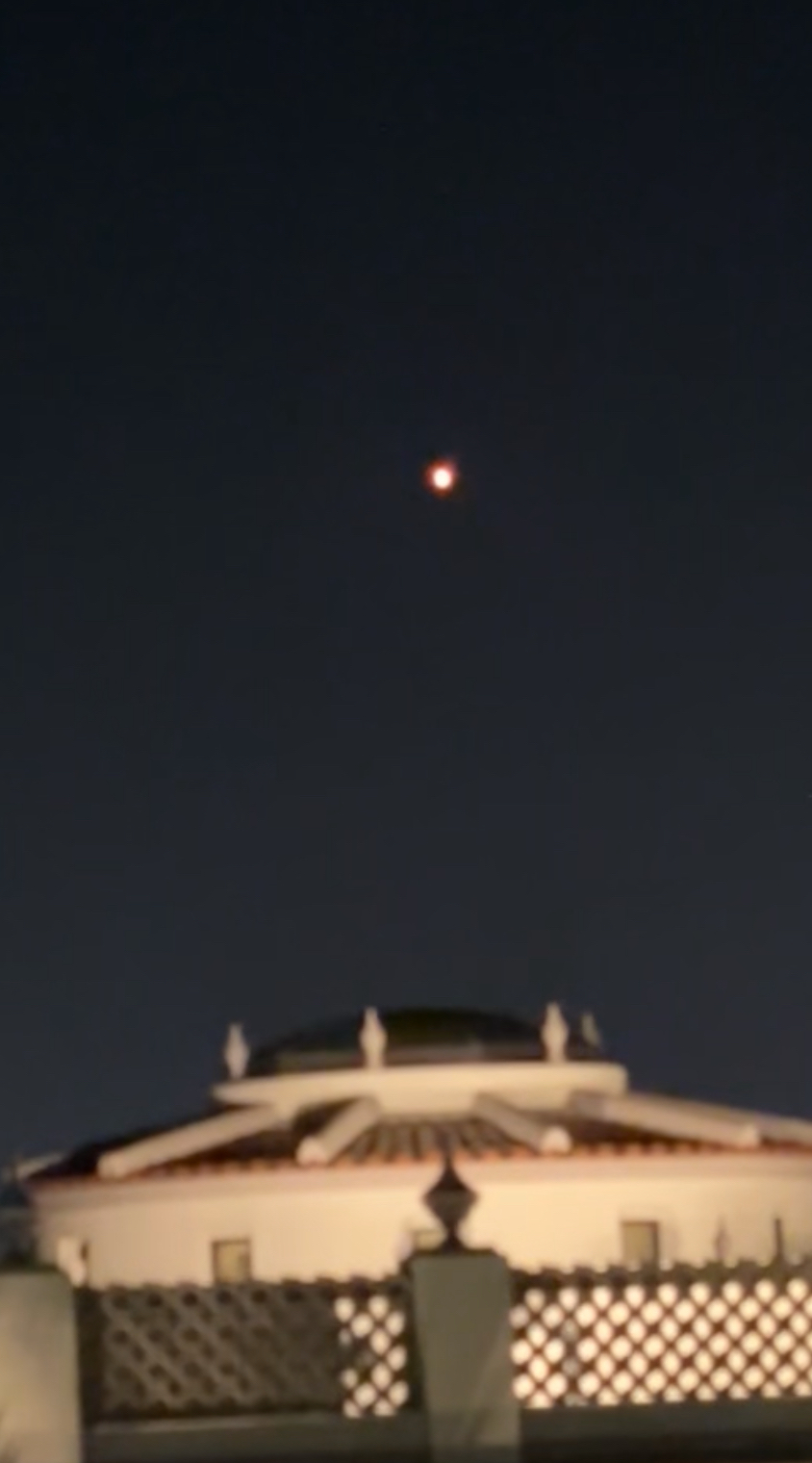 Studying In KNauss
Aarav Chawla
12/19/2024
I spent a lot of time studying  and doing work in Knauss at night. Got to witness a SpaceX Launch on one of the days.
Aarav Chawla
Things that I Do Not want to experience again
12/19/2024
NO A/C at the Start of the year
Aarav Chawla
12/19/2024
First month of college was brutal with the weather. We had 5 fans on and left the door open when we were sleeping.
Aarav Chawla
Things that did not happen that I wanted to Happen
12/19/2024
Wanted to go to the beach more
Aarav Chawla
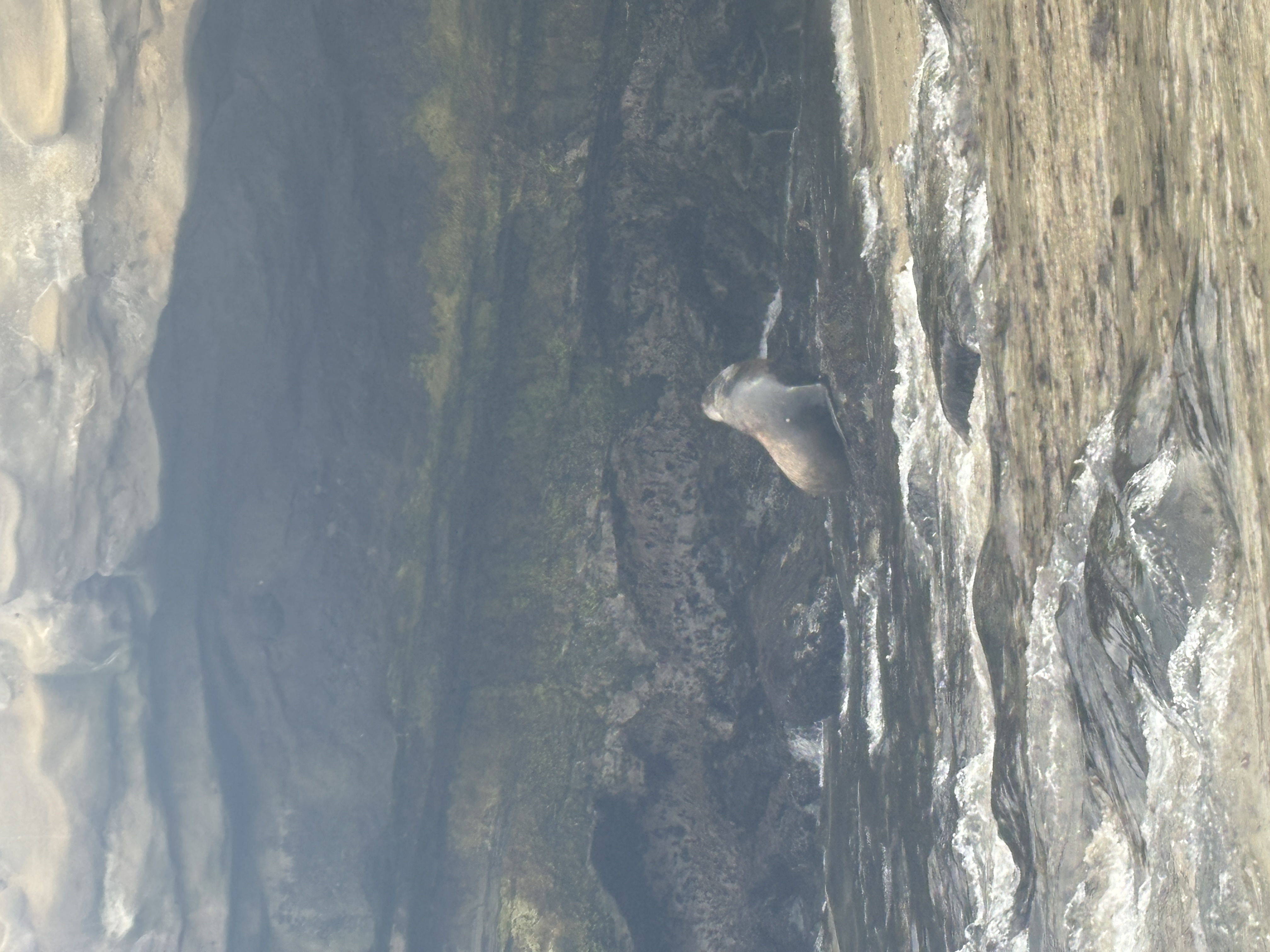 12/19/2024
I did not go to the beach a single time during this semester which looking back on I regret since the weather is always so nice in San Diego.
Aarav Chawla
Major News during this past semester
12/19/2024
The Election
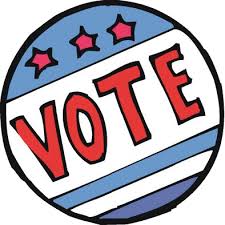 Aarav Chawla
12/19/2024
The most significant world event that happened during the semester was the election. After the election many of my classes were canceled which was pretty significant.
Aarav Chawla
Things I want to happen Next Semester
12/19/2024
Join More Intramurals
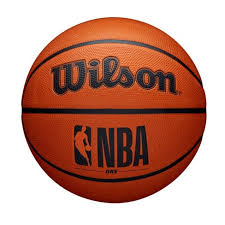 Aarav Chawla
12/19/2024
Next semester I want to experiment with more sports for intramural. I really enjoyed playing intramurals this past semester and want to continue it.
Travel
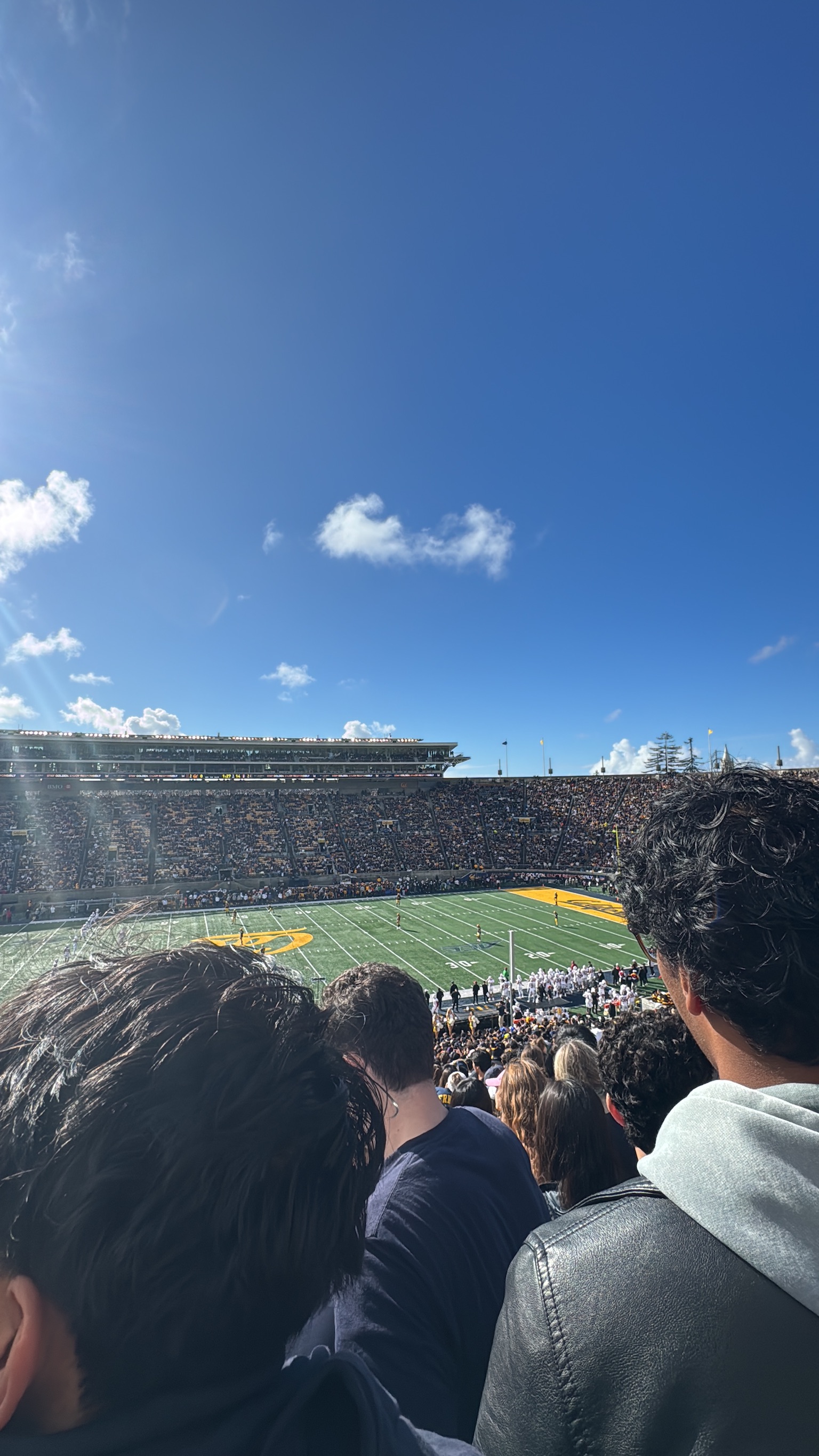 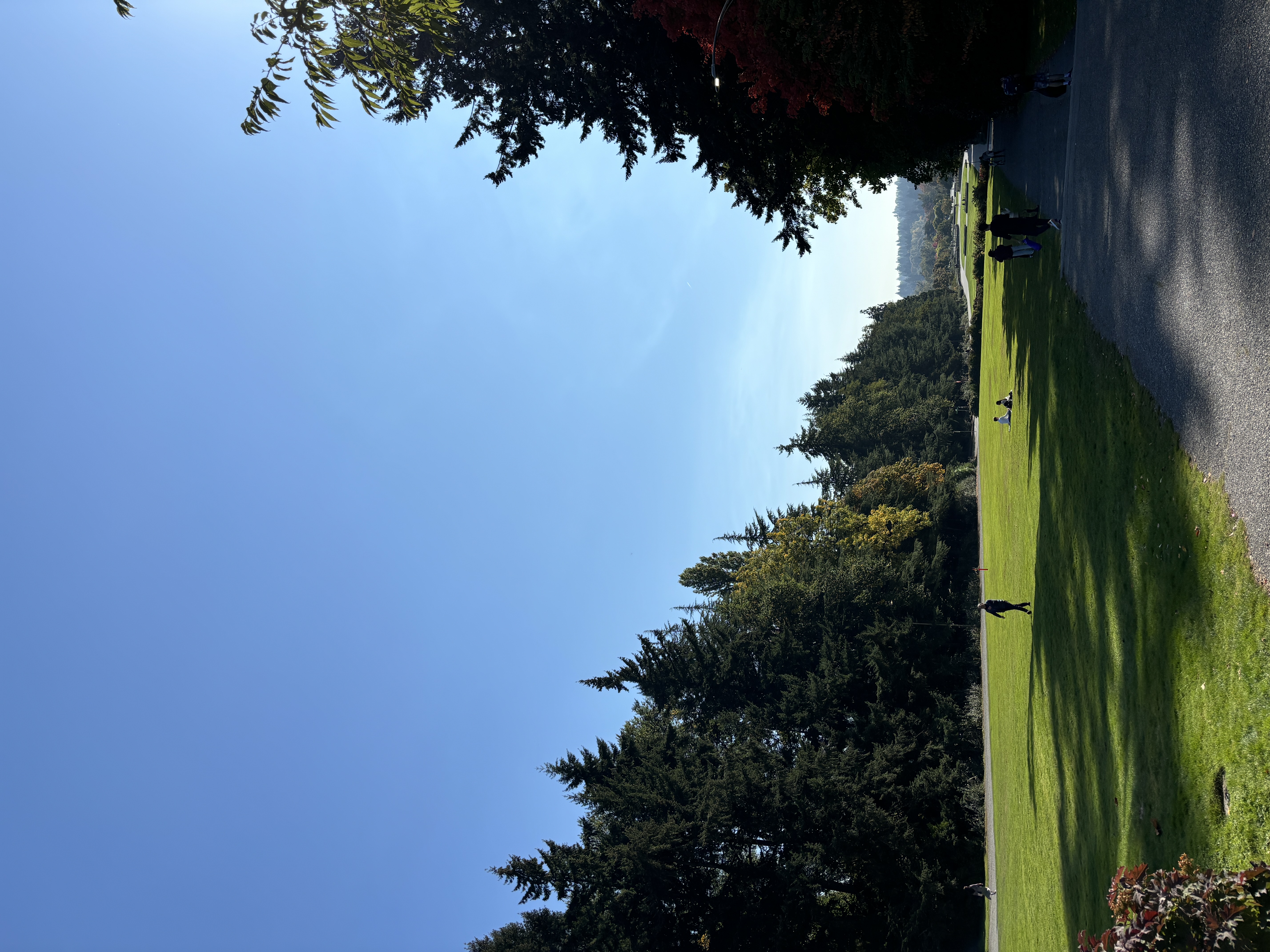 Aarav Chawla
12/19/2024
I want to possibly travel more next semester if I can such as visiting my friends at their colleges since I have Fridays off next semester.
Overview
This semester has been an incredible journey, filled with many highs and, thankfully, only a few challenges. I’ve had the privilege of making a lot of new friends, and I’m excited to continue building connections in the coming semester. I enjoyed all of my classes and am eagerly looking forward to the ones ahead. Participating in intramurals was a highlight, as it allowed me to stay active, have fun, and meet amazing people. I also took the opportunity to explore San Diego, creating unforgettable memories and discovering new experiences. Traveling to places I’d never been before added even more excitement and broadened my perspective. Looking ahead, I hope to continue attending as many sports games as possible and making the most of every opportunity to grow, learn, and connect.
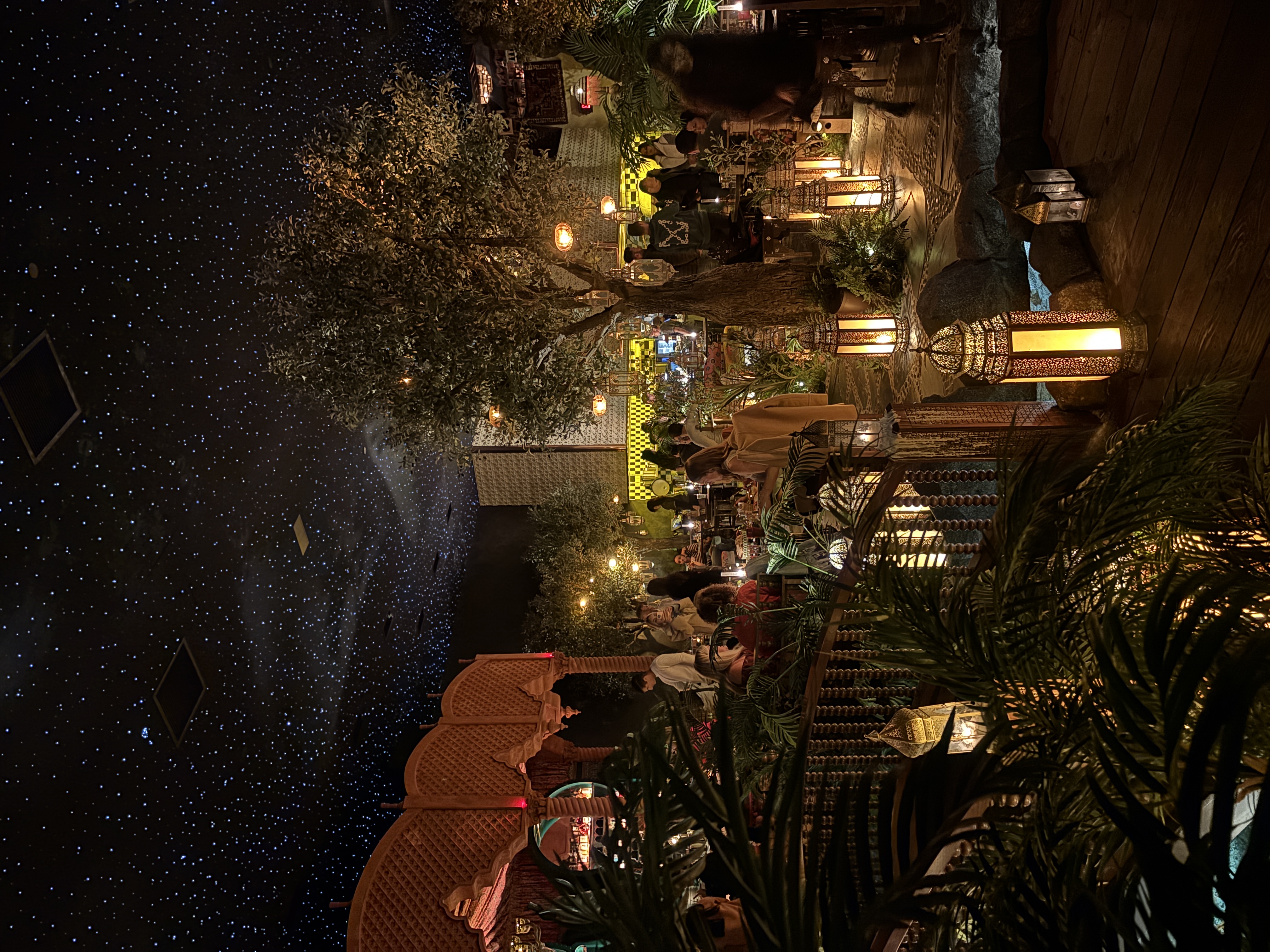 Aarav Chawla
12/19/2024